Transportation of Aggregates
1
[Speaker Notes: Less long-haul trucking = lower carbon emissions, project costs]
Lifecycle Analysis: Estimated Savings
Unit Rates of Gran A RAP Vs. Gran A Native and Estimated Savings Based on Project Location
2
[Speaker Notes: Less long-haul trucking = lower carbon emissions, project costs]
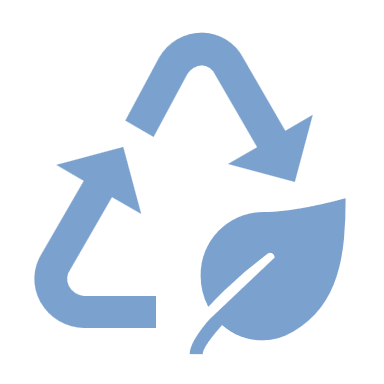 20% recycling rate by municipalities could avoid extracting up to 33M tonnes of new aggregate per year in Ontario.

That would result in annual cost savings of $264M 
and GHG emission reduction equivalent to taking 
15 million gas cars off the road for a year!
3
[Speaker Notes: If municipalities across Ontario adopted a recycling rate of just 20 per cent, it would avoid extracting up to 33 million tonnes of new aggregate per year across the province. This would result in an annual cost savings of $264 million and greenhouse gas emissions equivalent to taking 15 million gas cars off the road for an entire year.]